Τεxνική Εκτύπωσησ Μεσω Πλεγματοσ
Μάμαντος Προδρομίδης 
Καθηγητής Αναλυτικής Χημείας
Φλώρου Αγγελική 
ΕΔΙΠ Αναλυτικής Χημείας
Ηλεκτροδια Επιστρωσησ
Χαμηλού κόστους -Μικρού μεγέθους
Τεχνολογία λεπτής επίστρωσης, πάχους <5 μm (μικρολιθογραφία, καθοδική ιοντοβολή, απόθεση μέσω ατμών)
Τεχνολογία παχιάς επίστρωσης , πάχους >5 μm (εκτύπωση μέσω πλέγματος)
Αρxh μεθοδου
Υλικό εκτύπωσης, μελάνι (ink): παχύρευστο γαλάκτωμα, θιξοτροπικό υλικό
Πλέγμα –εκμαγείο (screen)
Ελαστικό σάρωθρο (squeegee)
Υλικό στήριξης, υπόστρωμα (substrate)
Πυριαντήριο
Πάχος ηλεκτροδίων: (80-120 μm)
Διαδικασια εκτυπωσησ
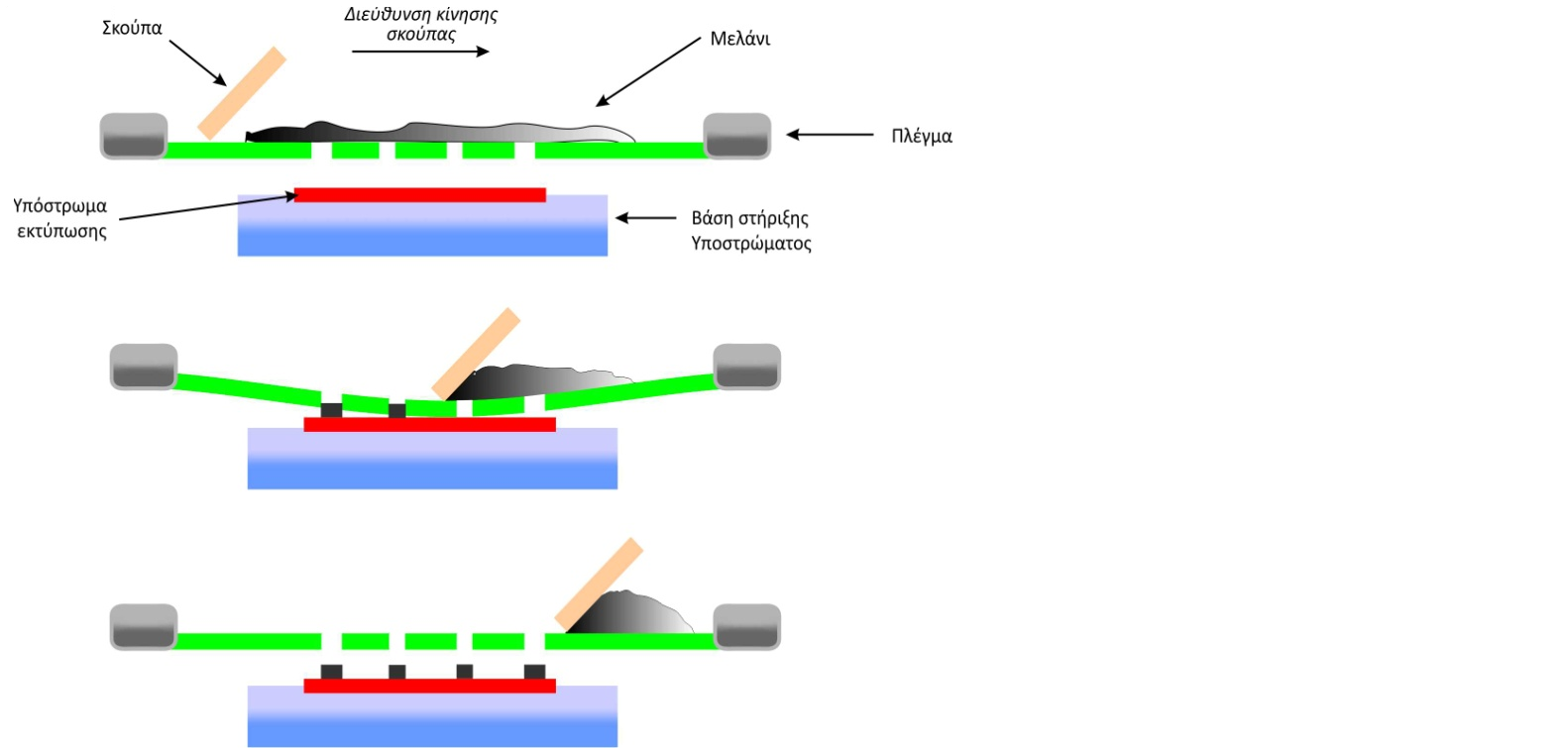 Αγωγιμη επιστρωση
[Speaker Notes: Τα ηλεκτρόνια να κυκλοφορούν ελεύθερα μεταξύ του μεταλλάκτη και του οργάνου μέτρησης]
Επιστρωση ενεργου υλικου
Επιστρωση Μονωτικου Υλικου
Ηλεκτροδια
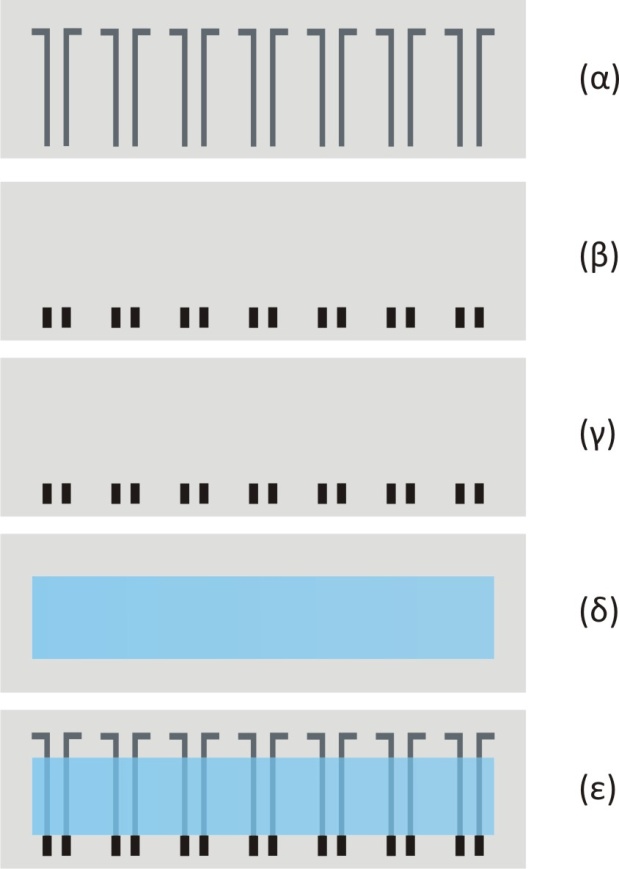 Ηλεκτροχημικο Στοιχειο
Αγώγιμη Επίστρωση
Ηλεκτροχημικο Στοιχειο
Επίστρωση Γραφίτη
Ηλεκτροχημικο Στοιχειο
Επίστρωση Αργύρου
Ηλεκτροχημικό Στοιχείο
Επίστρωση Ενεργού υλικού
Ηλεκτροχημικο Στοιχειο
Επίστρωση Μονωτικού Υλικού
Ηλεκτροχημικο Στοιχειο
Επίστρωση Περιοχής Προσδιορισμού
Πληρεσ Ηλεκτροχημικο Στοιχειο
Πλεγματα εκτυπωσησ
mesh (αριθμός οπών ανά τετραγωνική ίντσα) 
Thread count(αριθμός ινών ανά τετραγωνική ίντσα)
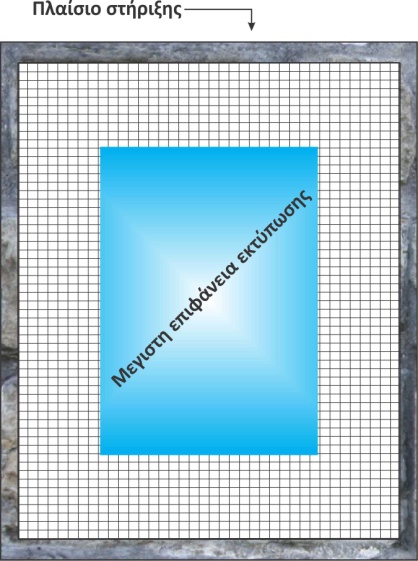 Νάυλον (Nylon)
Πολυεστέρας (polyester)
Ανοξείδωτο ατσάλι (stainless steel)
Κανόνες επιλογής του κατάλληλου mesh
H μέγιστη διακριτική ικανότητα εκτύπωσης είναι τρεις φορές μικρότερη της διαμέτρου της χορδής.
Tο άνοιγμα των οπών θα πρέπει να είναι τουλάχιστον τριπλάσιο του μεγέθους των σωματιδίων που χρησιμοποιούνται στο μελάνι εκτύπωσης.
Τυπικές τιμές mesh για διάφορα είδη εκτύπωσης
Το σaρωθρο
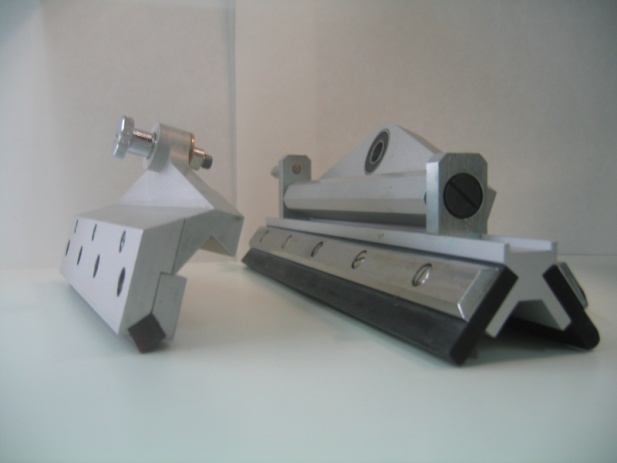 Φέρνει σε στενή επαφή το πλέγμα με το υπόστρωμα.
Πιέζει το μελάνι ώστε να περάσει μέσα από τις οπές του πλέγματος.
Ελέγχει το ρυθμό παροχής του μελανιού μέσω του πλέγματος.
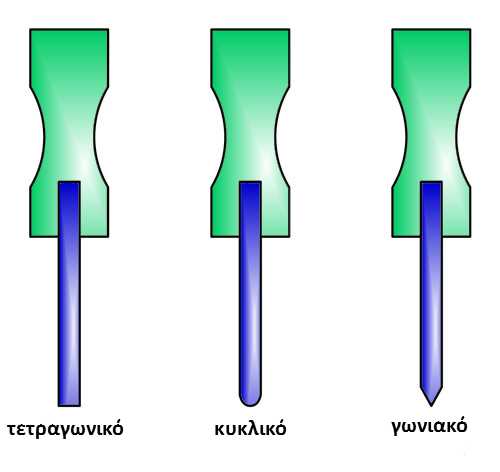 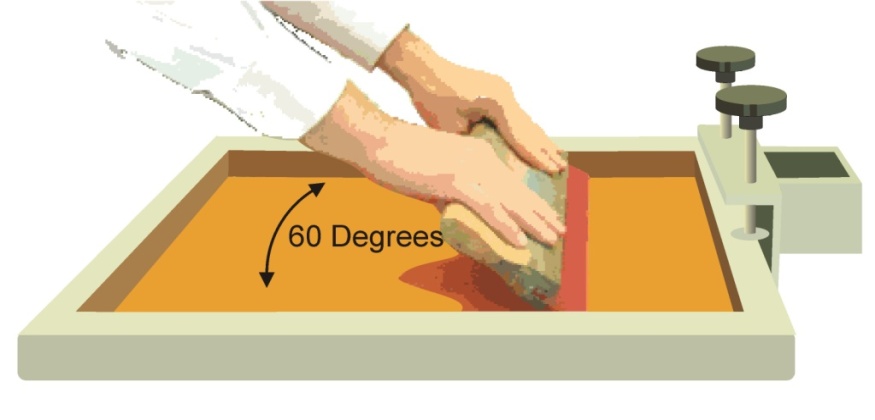 Υλικό κατασκευής: πολυουρεθάνη (55 − 100 durometer) 
P: 0,2 – 0,5 Kg/cm, u: 25 − 300 mm/s.
Αποσταση εκτυπωσησ
Απόσταση (Print Gap, PG) μεταξύ της κάτω όψης του πλέγματος και της επιφάνειας εκτύπωσης
L
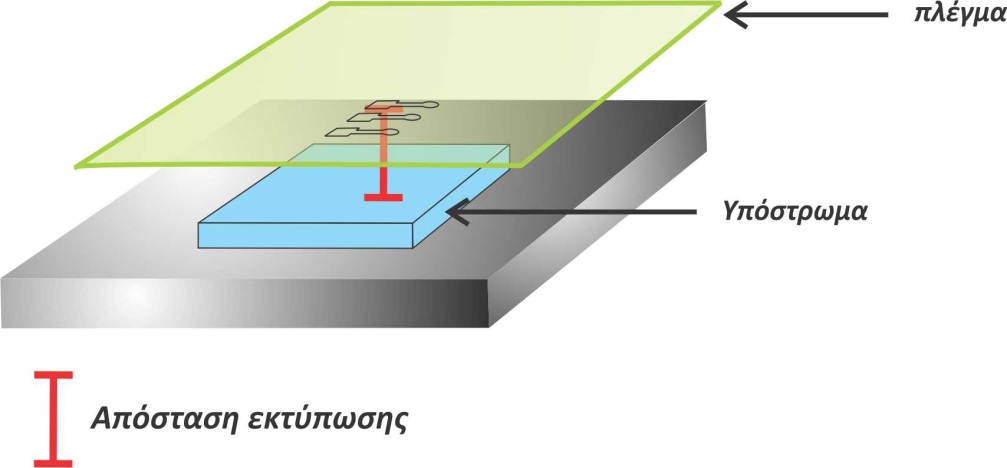 Υποστρωμα εκτυπωσησ
PVC
 πολυεστέρας
Πολυουρεθάνη
Πολυπροπυλένιο
κεραμικά (SiO2) κα.
Για μια καλή εκτύπωση θα πρέπει το υλικό εκτύπωσης να παρουσιάζει υψηλή σύμφυση με το υπόστρωμα
Υλικα εκτυπωσησ
Ag, Au, Pt, Pd, Ag/AgCl, γραφίτης κ.λπ
Μελάνι (υλικό εκτύπωσης με μικρή πυκνότητα) ή Πάστα (υλικό με υψηλή πυκνότητα)
Βασικά Συστατικά
αυτό που δίνει το χρώμα ή κάποιο άλλο ενεργό συστατικό (μέταλλο, άνθρακας, διηλεκτρικό υλικό) 
αυτό, μέσω του οποίου θα γίνει η διασπορά του πρώτου και η εναπόθεσή του στο υπόστρωμα (πρέπει να είναι κολλοειδούς, ελαστικής φύσης έτσι ώστε το μελάνι να μπορεί να πιέζεται, να αλλάζει σχήμα και παρόλα αυτά να παραμένει συνεκτικό). 
Επιπρόσθετα
συστατικά που βελτιώνουν τις ρεολογικές ιδιότητες αυτών 
συστατικά που βοηθούν στη ξήρανσή τους μετά τη θερμική κατεργασία.
Χαρακτηριστικα μελανιων
Να έχει λεπτή, ρευστή (σιροποειδή) υφή
Να διέρχεται εύκολα μέσω των οπών του πλέγματος
Να απομακρύνεται εύκολα από το πλέγμα καθώς το τελευταίο αποκολλάται από το υλικό εκτύπωσης
Να ρέει εύκολα όταν απλώνεται από το σάρωθρο πάνω στο πλέγμα και 
Να μη στεγνώνει μέσα στις οπές κατά τη διάρκεια της εκτύπωσης.
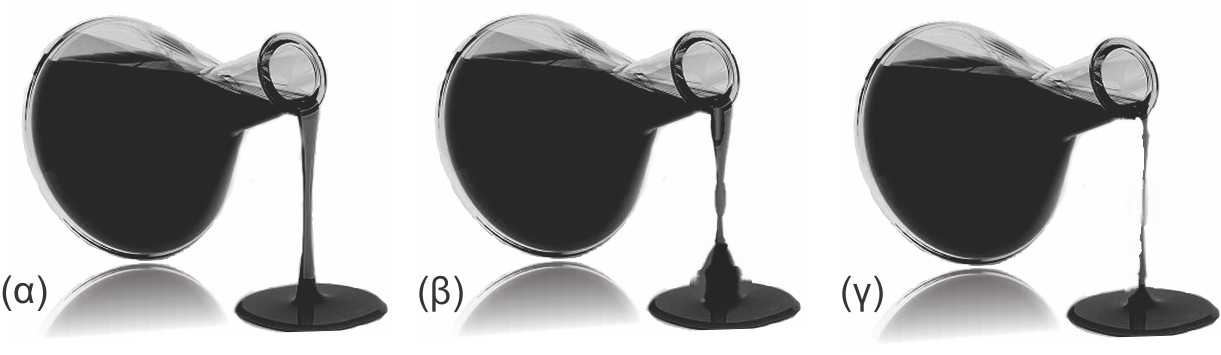 ΚΑΤΑΣΚΕΥΑΣΤΕΣ ΕΚΤΥΠΩΤΩΝ
ΕΤΑΙΡΕΙΕΣ ΜΕΛΑΝΙΩΝ
ΕΤΑΙΡΕΙΕΣ  ΥΠΟΣΤΡΩΜΑΤΩΝ